Commissioni di studio Imposte Dirette e Indirette e Accertamento e Contenzioso
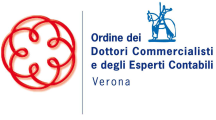 I finanziamenti soci,  da soci persone fisiche nelle imposte indirette e dirette e le recenti indicazioni dell’agenzia.
A cura di Mario Tomiolo



Verona, 5 dicembre 2017
1
I finanziamenti soci, da soci persone fisiche nelle imposte indirette e dirette e le recenti indicazioni dell’Agenzia
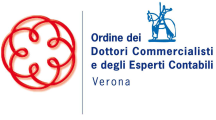 Il finanziamento soci: dalla natura dell’atto al Registro e al Reddito
2
Verona, 5 dicembre 2017    Commissioni di studio Imposte Dirette e Indirette e Accertamento e Contenzioso
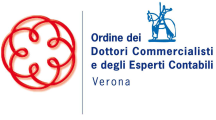 I finanziamenti soci, da soci persone fisiche nelle imposte indirette e dirette e le recenti indicazioni dell’Agenzia
L’accordo nel contratto di mutuo  nell’Imposta di Registro
Accordo (simultaneo o non simultaneo ) nel contratto di mutuo è in forma libera.
art  1321  cod. civ. Contratto- L’accordo.
Imposta Registro è
imposta d'atto:

       Accordo simultaneo in forma scritta (la fattispecie relativa al mutuo è compresa negli Atti diversi)
Art. 9. TARIFFA  PARTE PRIMA                Atti soggetti a registrazione in termine fisso                                                                   
       1. Atti diversi da quelli altrove indicati aventi per oggetto prestazioni a contenuto patrimoniale....     3%   
        in sostanza. Un unico documento con la firma di entrambi

Accordo in forma orale. Il Mutuo Non è tra i Contratti Verbali  soggetti a registrazione 
                                                                                     di cui all’Art. 3 T.U. Imposta di Registro
    
     Accordo non simultaneo in forma scritta 
     Art. 1. TARIFFA PARTE SECONDA           Atti soggetti a registrazione solo in caso d'uso 
a) negli  articoli  2,  comma  1,  3,  6,  9  e 10 della parte prima formati mediante corrispondenza, ad eccezione di quelli  per  i  quali  dal  codice civile è richiesta a  pena  di  nullità la forma scritta e di quelli aventi  per  oggetto  cessioni di aziende o costituzioni di  diritti di godimento reali o personali sulle stesse.................... 
       in sostanza. Due documenti. Una proposta firmata dal solo proponente. Una accettazione firmata dal solo accettante.
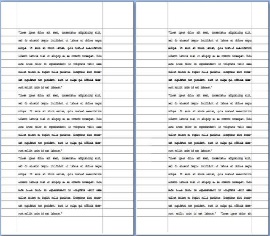 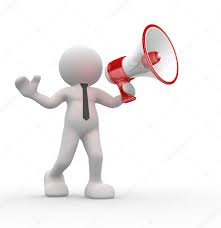 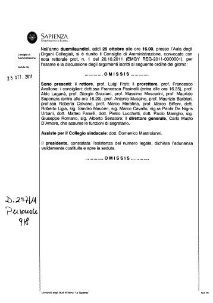 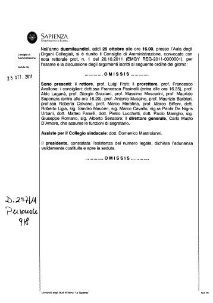 3
Verona, 5 dicembre 2017    Commissioni di studio Imposte Dirette e Indirette e Accertamento e Contenzioso
I finanziamenti soci, da soci persone fisiche nelle imposte indirette e dirette e le recenti indicazioni dell’Agenzia
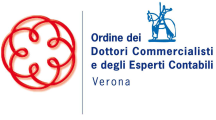 nella rinuncia al credito di finanziamento l’Imposta di Registro e l’istituto dell’ enunciazione
Due operazioni ricorrenti sul credito da finanziamento soci   a fine anno.
1a operazione .   All’atto di rinuncia del credito di finanziamento socio vi è la necessità di confrontarsi con l’enunciazione.
L’ enunciazione non è più un istituto regolamentato dal codice civile, ma era regolamentata dal precedente codice civile  del 1865:
«art.1318. Tanto l'atto pubblico quanto la scrittura privata fanno prova tra le parti anche di quelle cose ^le quali non sono state espresse che in moda enunciativo^ purché l'enunciativa abbia un diretto rapporto colla disposizione. Le enunciative estranee alla disposizione non possono servire che per un principio di prova.»
Nell’ imposta di registro, l’ Enunciazione, nel contratto di mutuo, sconta l’aliquota 3% 
Art. 22.   Enunciazione di atti non registrati. (Per in Consiglio Notariato studio 208-2010 enunciazione non è «menzione»)
    1.  Se  in  un atto sono enunciate disposizioni contenute in atti  scritti o contratti verbali non registrati e posti in essere fra le  stesse  parti  intervenute  nell'atto che contiene la enunciazione,  l'imposta  si  applica anche alle disposizioni enunciate. ……………………………………….
Posizione Cassazione sez. Tributaria Civile, sentenza del 30 giugno 2010 n.15585. 
Secondo la stessa, va assoggettato a imposta di registro il finanziamento soci,  in atto di ripianamento perdite attraverso la rinuncia dei soci a conseguire la restituzione della somma.  Il tutto a seguito di registrazione di verbale di delibera di azzeramento di perdite e ricostituzione del capitale sociale con rinuncia del finanziamento soci registrata all’ufficio del Registro di Bolzano.
Ctp Piacenza sentenza 71 del 18 febbraio 2014. contraria all’assoggettamento al Registro, in quanto nell’atto enunciato manca la condizione di identità delle parti. 

La rinuncia al credito è in forma libera e quindi possibile in forma scritta per corrispondenza commerciale.
4
Verona, 5 dicembre 2017    Commissioni di studio Imposte Dirette e Indirette e Accertamento e Contenzioso
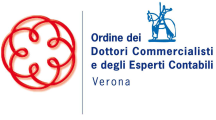 I finanziamenti soci, da soci persone fisiche nelle imposte indirette e dirette e le recenti indicazioni dell’Agenzia
Il diritto di credito da finanziamento del socio, la  sua circolazione nell’imposta di Registro
2a operazione.  Atto di cessione del credito di finanziamento socio e cessione della Partecipazione sono due beni indipendenti.
Il socio che ha finanziato la società è titolare di due beni, una quota di partecipazione e un credito verso la società e il bene credito ha specifiche regole di circolazione.
La cessione del credito (da finanziamento socio) risulta ai sensi dell’ Art 1260 cod. civ. e il consenso è espresso in forma libera. *

Accordo simultaneo (un unico documento) in forma scritta                                                                                                   
Art. 6. TARIFFA, PARTE PRIMA               Atti soggetti a registrazione in termine fisso    
           Cessioni di crediti, compensazioni e remissioni di debiti, quietanze………0,5% 
                                                     

Accordo non simultaneo in forma scritta, mediante corrispondenza (due documenti, proposta + accettazione) 
Art. 1. TARIFFA, PARTE SECONDA   Atti soggetti a registrazione solo in caso d'uso 
 a) negli  articoli  2,  comma  1,  3,  6,  9  e 10 della parte prima formati mediante corrispondenza…………..                                                                                                                                 

Art 1264 cod. civ. Notifica al debitore società (o sua accettazione).

La cessione della partecipazione non importa la automatica cessione del credito che ha titolo proprio e può essere mantenuto in capo al cedente della sola partecipazione. Cassazione sentenza  n. 16049/2015. 

*Va posta attenzione che qualora il trasferimento del credito sia gratuito(es. da genitore a figlio), trattandosi di causa di  liberalità l’atto deve avere la forma solenne della donazione.
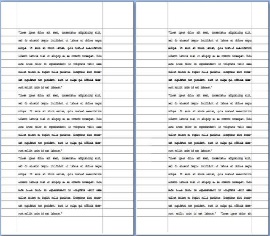 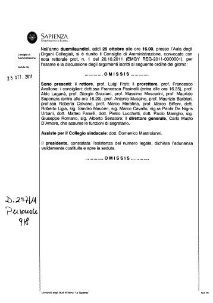 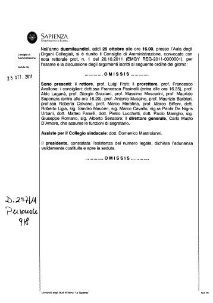 Verona, 5 dicembre 2017    Commissioni di studio Imposte Dirette e Indirette e Accertamento e Contenzioso
5
I finanziamenti soci, da soci persone fisiche nelle imposte indirette e dirette e le recenti indicazioni dell’Agenzia
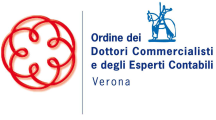 L’onerosità, l’interesse nel finanziamento soci nel Tuir, reddito di capitale
Mutuo onerosità, salva diversa volontà delle parti art 1815 cod civ, interesse reddito di capitale art 46, 44 e 45 Tuir.
NORMA DI COMPORTAMENTO N. 194  del 2016 AIDC di Milano. Nella stessa 194 si cita Contra: Sentenza Cassazione n. 2735/2011 
Art. 46. presunzione di mutuo di somme versate dai soci  che dai bilanci della società non siano versamenti di capitale.
Art. 44. fattispecie: 1. Sono redditi di capitale: a) gli interessi e altri proventi derivanti da mutui, depositi e conti correnti;…
Art. 45, determinazione. 2. Per i capitali dati a mutuo gli interessi, salvo prova contraria, si presumono percepiti alle scadenze e nella misura pattuite per iscritto. Se le scadenze non sono stabilite per iscritto gli interessi si presumono percepiti nell'ammontare maturato nel periodo di imposta. Se la misura non e'determinata per iscritto gli interessi si computano al saggio legale.
La 194 dell’AIDC  la diversa volontà delle parti per la gratuità di cui al 1815 cod. civ. la prova può essere data con qualunque mezzo.
«-scambio di corrispondenza, anche in forma elettronica; 
-atto pubblico; 
-scrittura privata in qualunque forma; 
-delibera assembleare o dell’organo amministrativo; 
- copia ordini di bonifico con causale “finanziamento infruttifero soci” o similare e/o estratti  conto bancari che evidenziano analoghe causali; 
- informativa di bilancio. «
Va comunque preferita quale modalità di prova la prima  documenti   
Attenzione anche per la recente per Cassazione Civile sez. 5 n. 17839 del 09 settembre 2016 è produttiva di interessi tassabili la rinuncia agli utili. che i versamenti dei soci alla società si presumono onerosi,…
Verona, 5 dicembre 2017    Commissioni di studio Imposte Dirette e Indirette e Accertamento e Contenzioso
6
I finanziamenti soci, da soci persone fisiche nelle imposte indirette e dirette e le recenti indicazioni dell’Agenzia
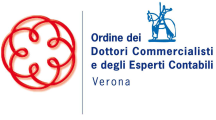 L’onerosità e sua presunzione per la Cassazione, nel Tuir
Attenzione Cassazione 17839 del 09 settembre 2016 produttiva di interessi tassabili la rinuncia agli utili continua a ribadire « che i versamenti dei soci alla società si presumono onerosi,…»
«la presunzione di onerosità del prestito non è vincibile con ogni mezzo, "ma soltanto nei modi e nelle forme tassativamente stabilite dalla legge, in particolare dimostrando che i bilanci allegati alle dichiarazioni dei redditi della società contemplavano un versamento fatto a titolo diverso dal mutuo". (Sez. 5 n. 16445 del 2009). Conseguentemente, da un lato è irrilevante, per superare la presunzione, che le ……………………………»

Nella Fattispecie fruttifera la remunerazione, misurata sull’interesse legale non è oggi significativa:
L’Interesse legale è il 0,2 %, art 1284 cod. civ., legge 662/96, DM 11 dicembre 2015, Euro 200 su finanziamento di 100.000. 
Con Ritenuta d’acconto del 26%, art 26 DPR 600/1973
Verona, 5 dicembre 2017    Commissioni di studio Imposte Dirette e Indirette e Accertamento e Contenzioso
7
I finanziamenti soci, da soci persone fisiche nelle imposte indirette e dirette e le recenti indicazioni dell’Agenzia
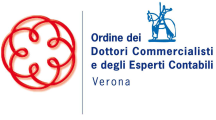 La rinuncia al credito di finanziamento del socio e la sopravvenienza nel Tuir
Imposte dirette nelle regole di determinazione del reddito d’impresa (della società). Rinuncia credito soci art 88  4bis Tuir e l’atto notorio. 
Art. 88.Sopravvenienze attive.1. Si considerano sopravvenienze attive…….
….4bis. La rinuncia dei soci ai crediti si considera sopravvenienza attiva per la parte che eccede il relativo valore fiscale. A tal fine, il   socio, con dichiarazione sostitutiva di atto notorio, comunica alla partecipata tale valore; in assenza di tale comunicazione, il valore fiscale del credito è assunto pari a zero.
La norma prescinde dal trattamento contabile che come indicato nell’OIC 28 ne impone la valorizzazioni quale apporto nello stato patrimoniale, nel patrimonio netto.
La fattispecie di rinuncia riguarda crediti dei soci verso la società di natura diversa da mutuo es. anche commerciale.
È una regola procedurale, la dichiarazione alla società del valore fiscale del credito socio misura (fino a  azzerarla) della sopravvenienza fiscale; in mancanza della dichiarazione la sopravvenienza corrisponde all’intero valore del credito del socio rinunciato. 

Una indicazione in ragione di un’ interpello sul trattamento di fine mandato di un amministratore socio, che rinunciava al credito per il Trattamento di Fine Mandato, deve essere segnalata.
L’agenzia con risoluzione 124/E del 13 ottobre 2017,nelle proprie argomentazioni precisa che il comma 4 bis dell’art 88, la non necessità di comunicazione alla società partecipata in quanto le distorsioni sono ravvisabili soltanto in presenza di un’attività d’impresa  del socio.
Sebbene i primi commenti abbiano trovato un’apertura di carattere generale, di non obbligatorietà alla dichiarazione sostitutiva di atto notorio, si ritiene che la  lettera  della norma dell’art. 88 e la fattispecie concreta specifica dell’interpello inducano a ritenere ancora opportuna la procedura di Comunicazione con l’Atto Notorio, fino almeno un maggiore consolidamento della dottrina.
Verona, 5 dicembre 2017    Commissioni di studio Imposte Dirette e Indirette e Accertamento e Contenzioso
8
I finanziamenti soci, da soci persone fisiche nelle imposte indirette e dirette e le recenti indicazioni dell’Agenzia
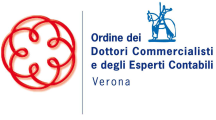 Conclusione: la formalità da preferire è la forma scritta per corrispondenza
Conclusione, è formalmente possibile l’atto per corrispondenza nel finanziamento soci che sconta imposta di registro solo in caso d’uso.

Contratto, accordo non simultaneo in forma scritta per corrispondenza :
nei due documenti. Una proposta firmata dal solo proponente. Una accettazione firmata dal solo accettante.
.Nella costituzione del finanziamento soci.
Indica chiaramente la titolarità del credito e permette l’ esatta indicazione nell’inventario del debito.
Permette di indicare la non onerosità del rapporto contrattuale (nell’accezione della AIDC di Milano N. 134/2016)
Permette di indicare per iscritto la clausola di scadenza del finanziamento.
.Nella cessione del credito finanziamento soci
Permette la consegna materiale dei documenti che lo giustificano e con la notificazione permette alla società di annotare nelle proprie scritture contabili la successione della titolarità del finanziamento.

Atto in forma scritta per corrispondenza:
Nella rinuncia al credito finanziamento soci,  permette agli amministratori di avere un  documento del fatto giuridico.

Inoltre per le imposte dirette, la Comunicazione con  Atto notorio, del costo fiscale  da parte del socio titolare del credito a lettera dell’art 88 c. 4bis  Tuir.
Verona, 5 dicembre 2017    Commissioni di studio Imposte Dirette e Indirette e Accertamento e Contenzioso
9